TRƯỜNG TIỂU HỌC ĐOÀN KẾT
Toán
Luyện tập
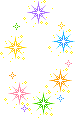 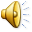 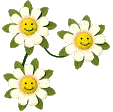 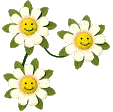 TRÒ CHƠI:
rung chu«ng vµng
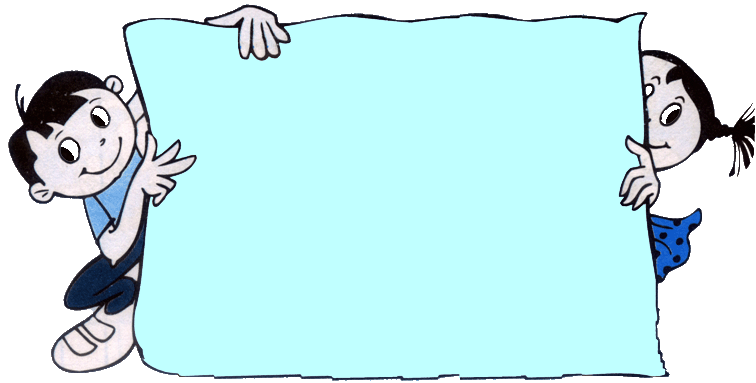 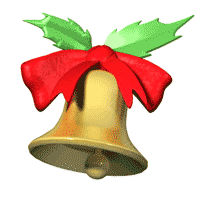 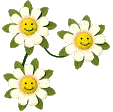 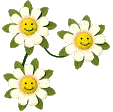 Muốn gấp một số lên nhiều lần, 
ta làm như thế nào?
a) Nhân số đó với số lần.
5
4
3
2
1
b) Chia số đó cho số lần.
c) Trừ số đó cho số lần.
d) Cộng số đó với số lần.
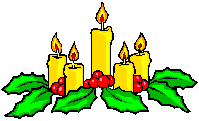 Muốn giảm một số đi nhiều lần, 
ta làm như thế nào?
a) Nhân số đó với số lần.
5
4
3
2
1
b) Chia số đó cho số lần.
c) Trừ số đó cho số lần.
d) Cộng số đó với số lần.
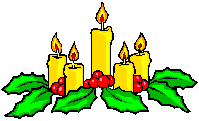 Muốn giảm một số đi một số đơn vị 
ta làm như thế nào?
5
4
3
2
1
a) Lấy số đó nhân với số đơn vị cần giảm.
b) Lấy số đó chia cho số đơn vị cần giảm.
c) Lấy số đó cộng với số đơn vị cần giảm.
d) Lấy số đó trừ đi số đơn vị cần giảm.
gaáp 8 laàn
?
7
a) 15
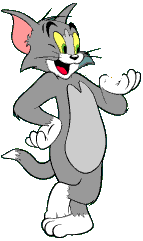 5
4
3
2
1
b)  56
c)  65
d)   57
Bài 1: Viết (theo mẫu)
gaáp 5 laàn
giảm 6 laàn
5
?
30
?
6
giảm 2 laàn
gaáp 6 laàn
7
giảm 5 laàn
gaáp 4 laàn
25
Bài 1: Viết (theo mẫu)
gaáp 5 laàn
giảm 6 laàn
5
30
6
giảm 2 laàn
gaáp 6 laàn
21
?
42
7
giảm 5 laàn
gaáp 4 laàn
20
25
5
Bài 2 : a) Một cửa hàng buổi sáng bán được 60l dầu, số lít dầu bán được trong buổi chiều giảm đi 3 lần so với buổi sáng. Hỏi buổi chiều cửa hàng đó bán được bao nhiêu lít dầu ?
b,   Lúc đầu trong rổ có 60 quả cam. Sau một buổi bán hàng, trong rổ còn lại 1/3 số cam. Hỏi trong rổ còn lại bao nhiêu quả cam?
Bài 2 : a) Một cửa hàng buổi sáng bán được 60l dầu, số lít dầu bán được trong buổi chiều giảm đi 3 lần so với buổi sáng. Hỏi buổi chiều cửa hàng đó bán được bao nhiêu lít dầu ?
Bài giải
Buổi chiều cửa hàng bán được số lít dầu là:
                       60 : 3 = 20 (l)
                           Ñaùp soá: 20l dầu
b,   Lúc đầu trong rổ có 60 quả cam. Sau một buổi bán hàng, trong rổ còn lại 1/3 số cam. Hỏi trong rổ còn lại bao nhiêu quả cam?
Baøi giaûi
Trong rổ còn lại số quả cam là :
                   60 : 3 = 20 (quả)
                      Ñaùp soá: 20 quả cam
Nêu nhận xét của em về hai bài toán trên ?
TRÒ CHƠI
HỎI NHANH – ĐÁP GỌN
Luật chơi: GV đưa ra nhanh các câu hỏi. Học sinh xung phong trả lời nhanh. Bạn nào trả lời trước, đúng sẽ được nhận 1 phần quà, bạn chậm mất quyền trả lời
TRÒ CHƠI
HỎI NHANH – ĐÁP GỌN
Neâu tieáp cho ñuû phaàn keát luaän

Muoán giaûm moät soá ñi nhieàu laàn ta . . . . ..
chia
số đó cho số lần
TRÒ CHƠI
HỎI NHANH – ĐÁP GỌN
Neâu tieáp cho ñuû phaàn keát luaän

Muốn gấp một số lên nhiều lần ta. . . . ..
lấy
số đó nhân với số lần
TRÒ CHƠI
HỎI NHANH – ĐÁP GỌN
gaáp 5 laàn
giảm 7 laàn
5
35
7
TRÒ CHƠI
HỎI NHANH – ĐÁP GỌN
gấp 3 laàn
giảm đi 5 lần
12m
4m
20m
TRÒ CHƠI
HỎI NHANH – ĐÁP GỌN
Nếu gấp 2 lên 7 lần rồi lại giảm đi 7 lần thì kết quả được bao nhiêu ?
Em có nhận xét gì về kết quả này ?